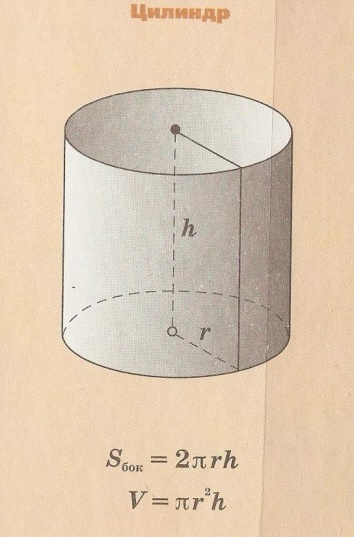 «Цилиндр и конус»

Из истории терминологии
Выполнил: ученик 11 класса
     Иосифов Олег

Учитель: Бучнева В.Д.


                 2008 г.
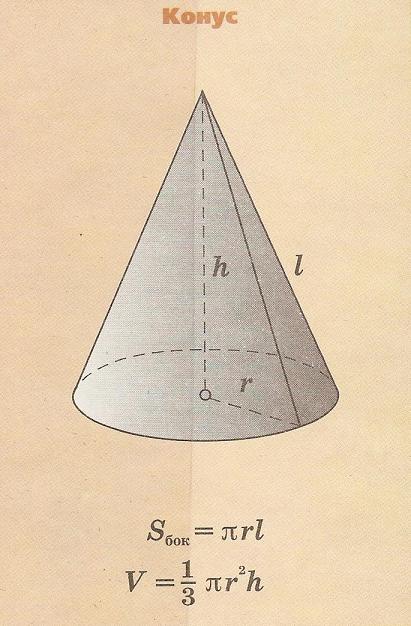 [Speaker Notes: «Цилиндр и конус»Из истории терминологии
Выполнил: ученик 11 класса
     Иосифов Олег
Учитель: Бучнева В.Д.]
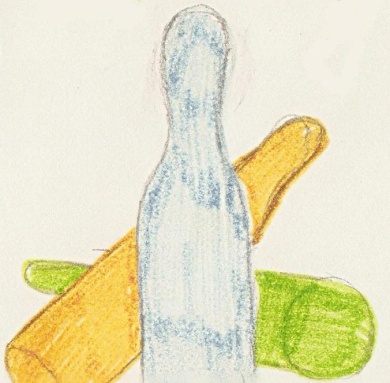 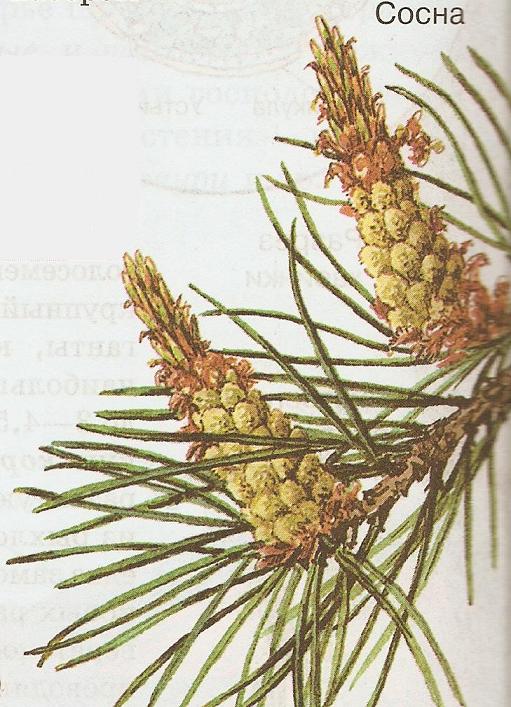 Конус- в переводе с греческого « кегля»,
 «сосновая шишка»,
 «верхушка шлема»,
  остроконечный предмет,
как термин встречается у Евклида, Архимеда.
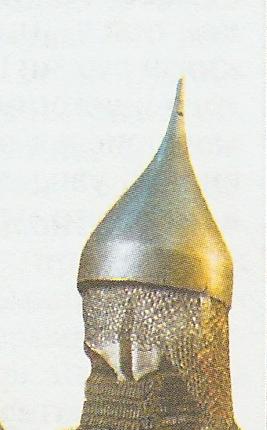 [Speaker Notes: Конус- в переводе с греческого «кегля», «сосновая шишка»,
 «верхушка шлема»,
  остроконечный предмет,
 как термин встречается у Евклида, Архимеда.]
Конус  (в элементарной геометрии) – геометрическое тело, 
образованное вращением прямоугольного треугольника
 около одного из его катетов.
[Speaker Notes: Конус  (в элементарной геометрии) – геометрическое тело, 
образованное вращением прямоугольного треугольника
 около одного из его катетов.]
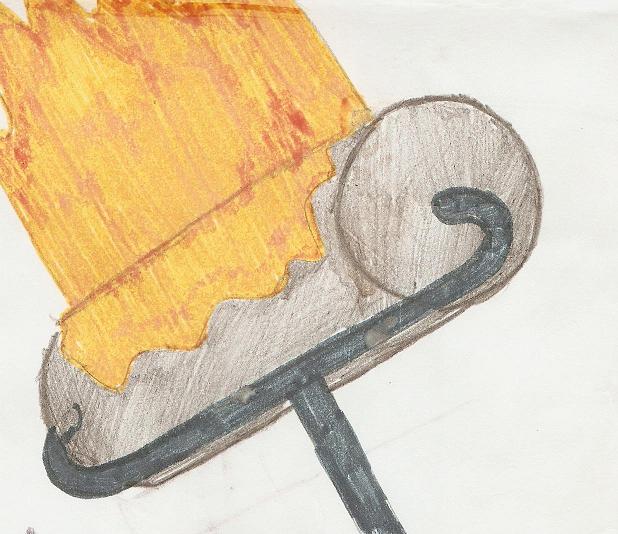 Цилиндр - в  переводе с греческого «валик»
«вращаю»,
«катаю»,
как термин встречается у Евклида, Аристарха.
Цилиндр ( в элементарной геометрии) –
 геометрическое тело, образованное вращением прямоугольника около
 одной из его сторон
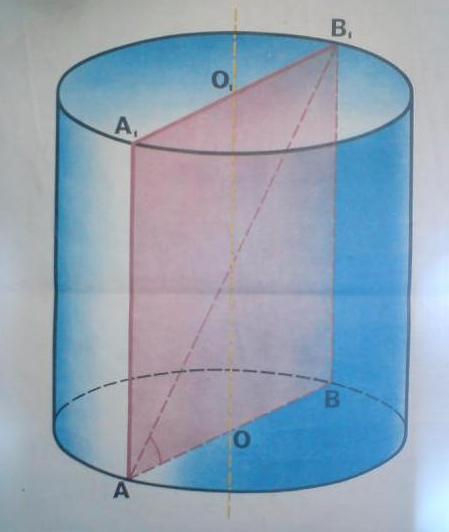 [Speaker Notes: Цилиндр ( в элементарной геометрии) –
 геометрическое тело, образованное
 вращением прямоугольника
 около одной из его сторон.]
Цилиндр   (в механике) –
 полая деталь
 с цилиндрической поверхностью,
в которой движется  поршень.


Одна из основных деталей
поршневых машин.
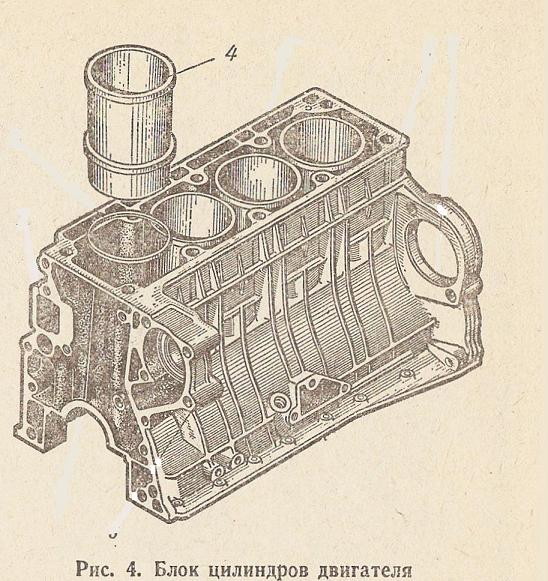 [Speaker Notes: Цилиндр   (в механике) – полая деталь
 с цилиндрической поверхностью,
В которой движется поршень.
Одна из основных деталей поршневых машин.]
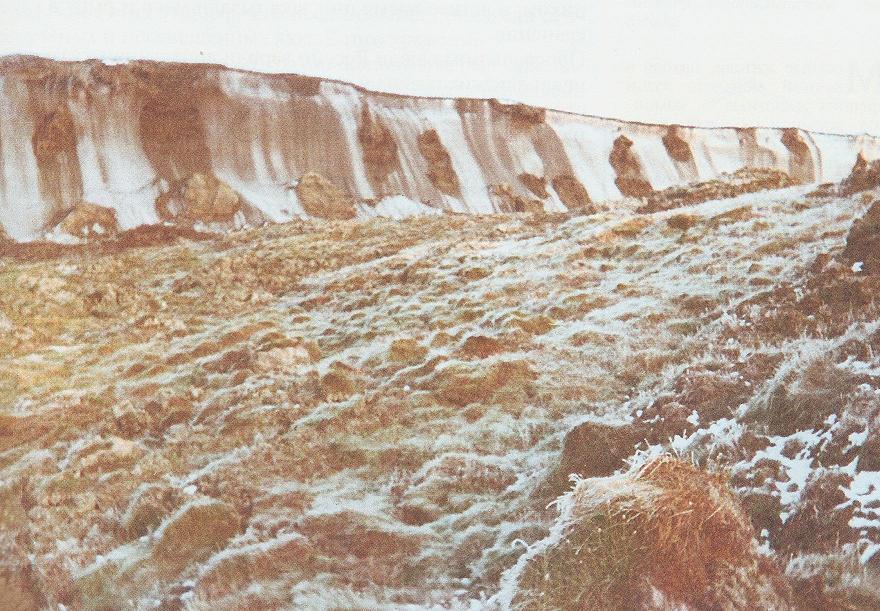 Конус выноса (в географии) – форма рельефа,
образованная скоплением осадочных пород (гальки, гравия, песка),    вынесенных горными реками на предгорную равнину

 или в более плоскую широкую долину.
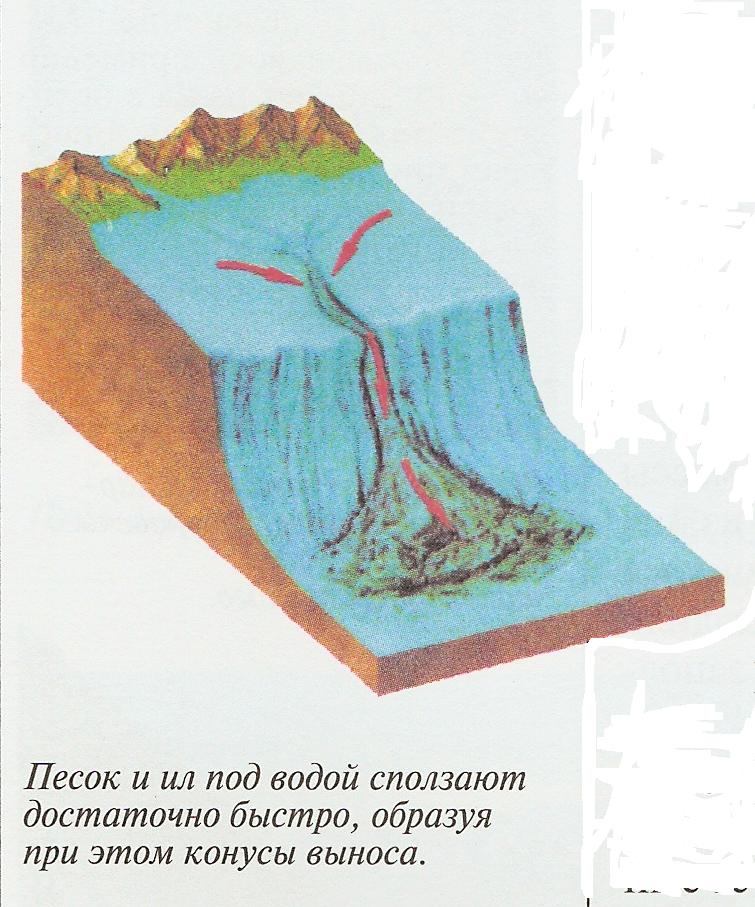 [Speaker Notes: Конус выноса (в географии) – форма рельефа, 
Бразованнаяскоплениемосадочныхпород
(гальки,гравия,песка),вынесенныхгорнымиреками
Напредгорнуюравнинуиливболееплоскую
Широкуюдолину.]
Конус нарастания (в биологии) – 
точка роста. 
Закладывается еще у зародыша растения  на верхушке стебля
  и на кончике корешка, 
Обеспечивает формирование первичных тканей и органов и их рост.
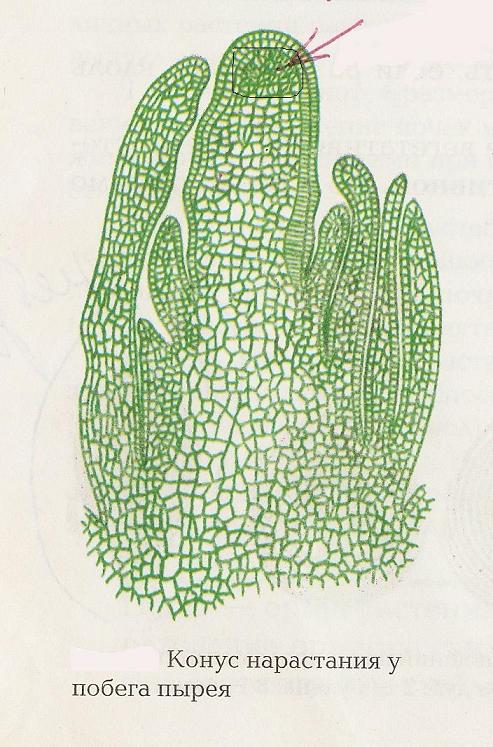 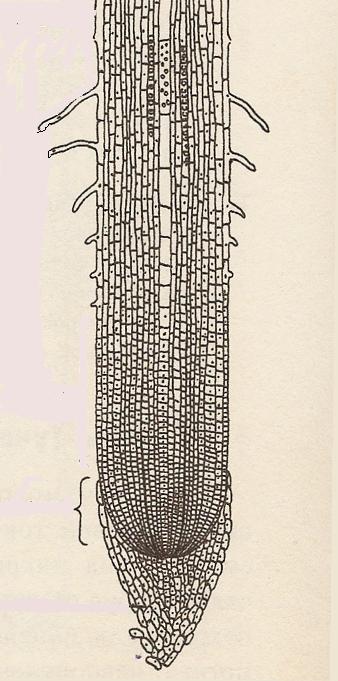 Зона роста
[Speaker Notes: Конус нарастания (вбиологии) – точка роста.  Зона роста
Закладываетсяещеузародышорастения
Инаверхушке стержнянакончикекорешка, 
Обеспечиваетформированиепервичных
Тканейиоргановиихрост.]
Конусы (в зоологии)  – семейство
 морских моллюсков, обитающих в тропиках и субтропиках.
Хищники, имеют ядовитую железу.
Раковины используют как украшения.
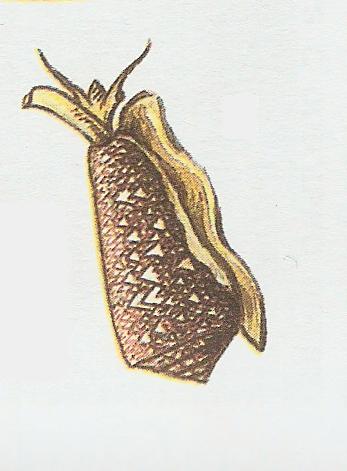 [Speaker Notes: Конусы(взоологии)-семействоморскихмоллюсков,
Обитающихвтропикахисубтропикх.
Хищникиимеютядовитуюжелезу.
Раковиныиспользуюткакукрашения.]
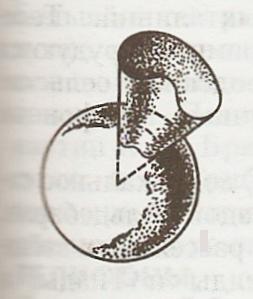 Телесный угол - часть пространства, ограниченная
конической поверхностью.
Единица измерения - стерадиан (ср).
Стерадиан –это телесный угол,
вырезающий на сфере, описанной
вокруг вершины угла поверхность, площадь которой равна квадрату радиуса сферы.
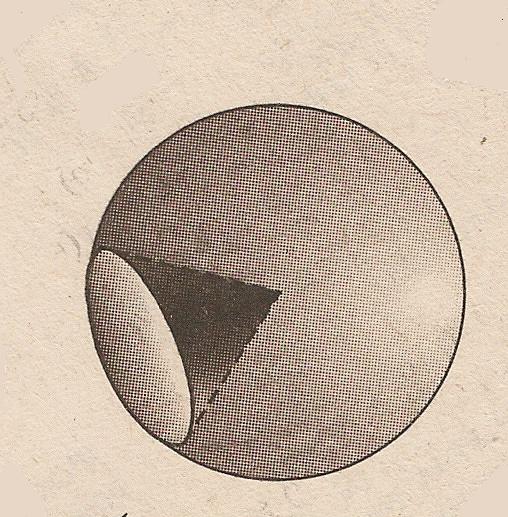 [Speaker Notes: Телесный угол-часть,ограниченная
Коническойповерхностипространства.
Единица измерения-стерадиан(ср).
Стерадиан-этотелесныйугол,
вырезающийнасфере,описанной
,вокругвершиныуглаповерхность,площадь
Которойравнаквадратурадиусасферы.]
Список используемой литературы
1. «Новая иллюстрированная энциклопедия», Москва, «Большая российская энциклопедия», ООО ДТ «Издательство мир книги», 2007; 
2. К. Варли, Л. Майлз «ГЕОГРАФИЯ. Энциклопедия», Москва, «Росмэн», 1994;
3. Н. В. Александрова «Математические термины», Москва, «Высшая школа», 1978;
Спасибо  за  внимание
[Speaker Notes: Спасибо за внимание]